What does my graph need?
Data on the graph
X-axis labeled correctly 
Y-axis labeled correctly
Title
Line of best fit 

Conclusion statement
Conclusion Statement
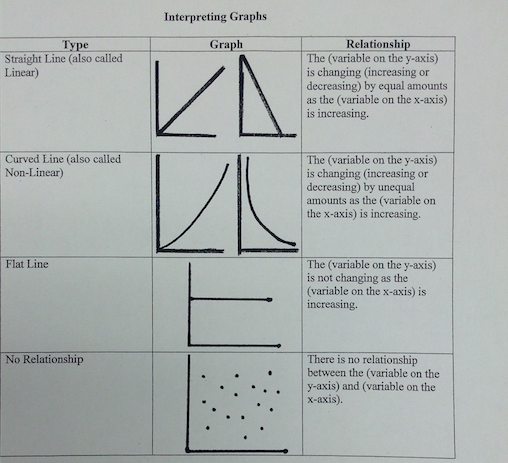 Data
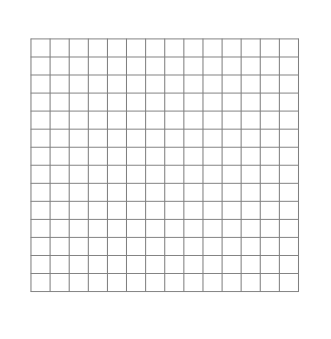